Fig. 1. Course of training sessions for TG and PCG.
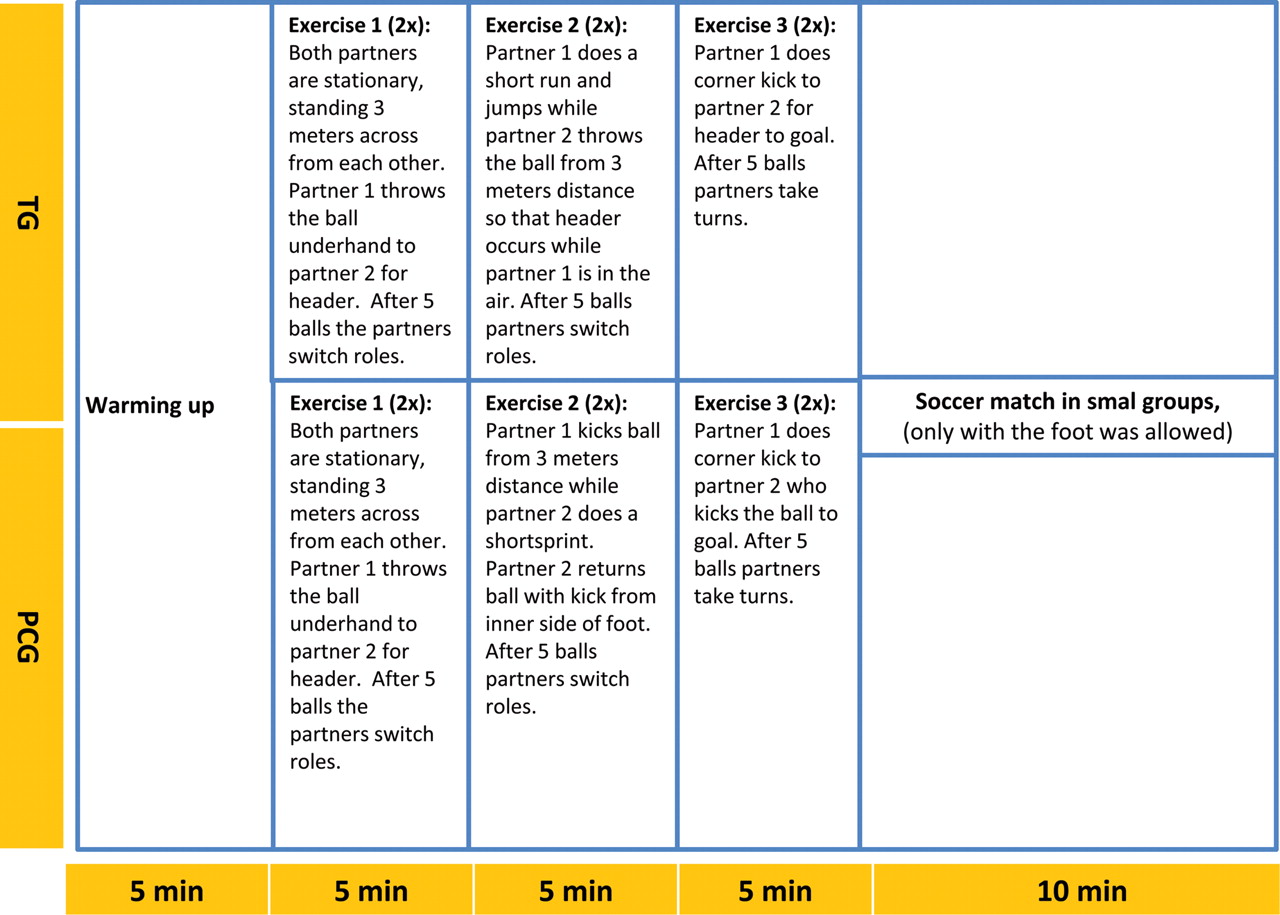 Arch Clin Neuropsychol, Volume 26, Issue 7, November 2011, Pages 583–591, https://doi.org/10.1093/arclin/acr055
The content of this slide may be subject to copyright: please see the slide notes for details.
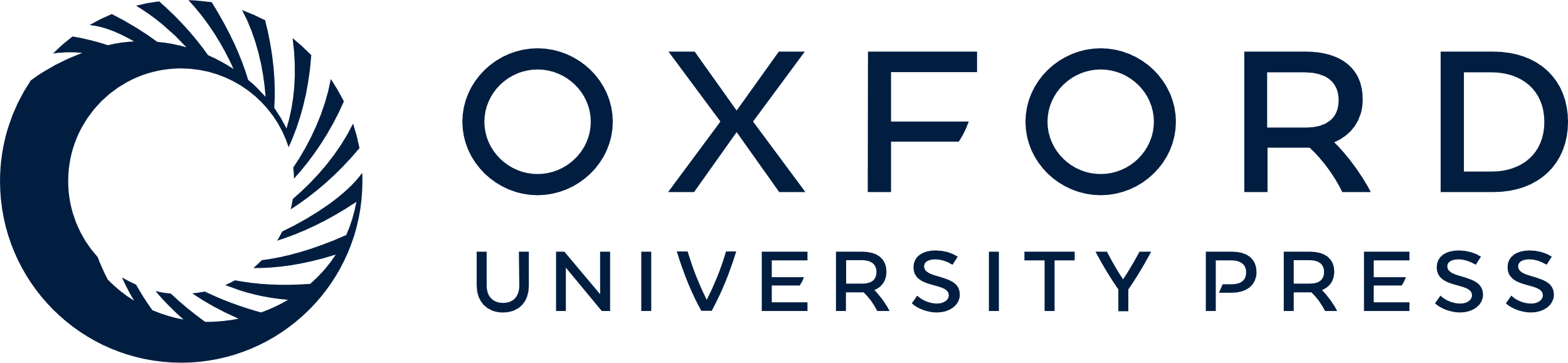 [Speaker Notes: Fig. 1. Course of training sessions for TG and PCG.


Unless provided in the caption above, the following copyright applies to the content of this slide: © The Author 2011. Published by Oxford University Press. All rights reserved. For permissions, please e-mail: journals.permissions@oup.com.]
Fig. 2. Mean and standard error of correct answers in the PASAT dependent on test time and group.
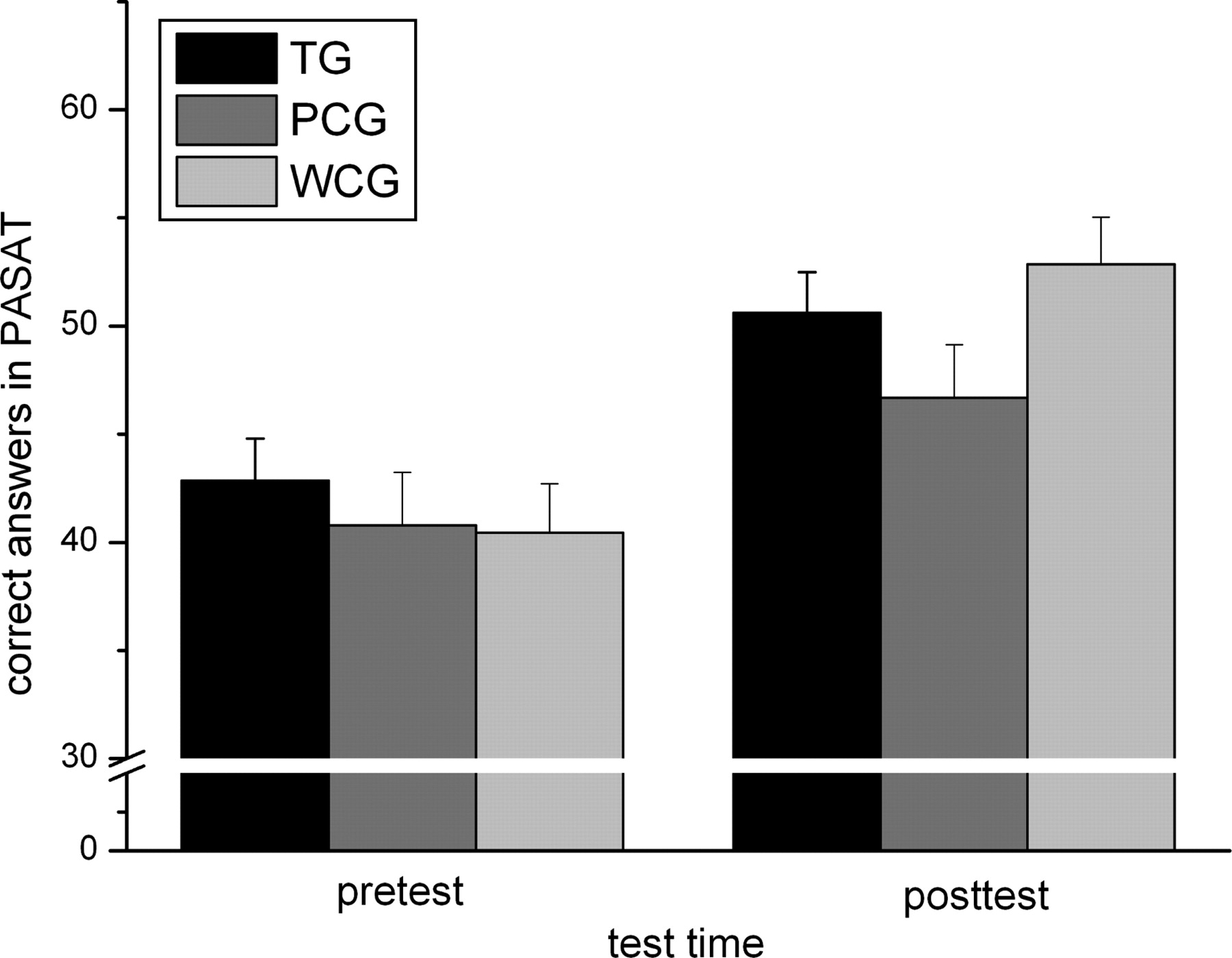 Arch Clin Neuropsychol, Volume 26, Issue 7, November 2011, Pages 583–591, https://doi.org/10.1093/arclin/acr055
The content of this slide may be subject to copyright: please see the slide notes for details.
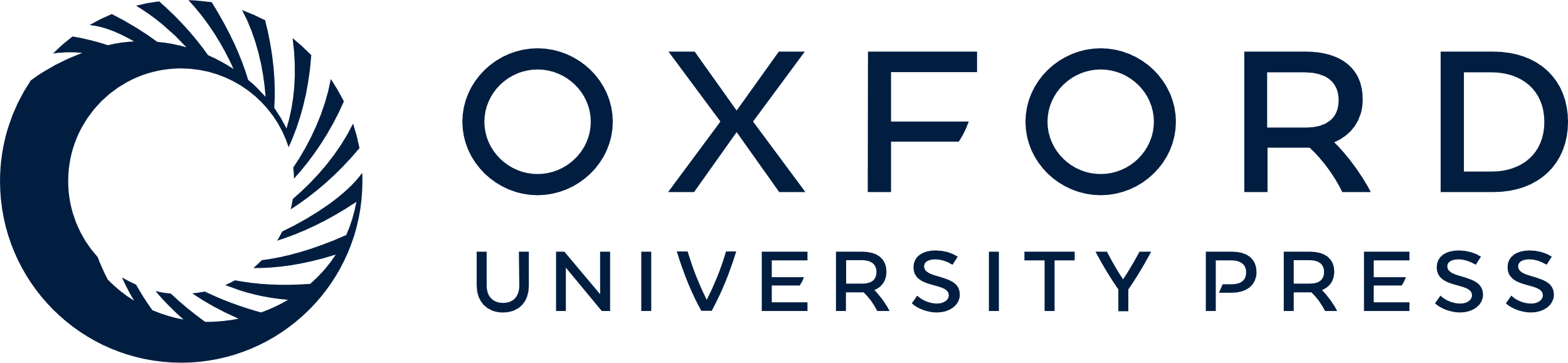 [Speaker Notes: Fig. 2. Mean and standard error of correct answers in the PASAT dependent on test time and group.


Unless provided in the caption above, the following copyright applies to the content of this slide: © The Author 2011. Published by Oxford University Press. All rights reserved. For permissions, please e-mail: journals.permissions@oup.com.]